Flexible Manufacturing
Abrasives in Manufacturing
Abrasives
Any material or substance used for grinding or polishing (i.e., emery, pumice, or sandpaper)
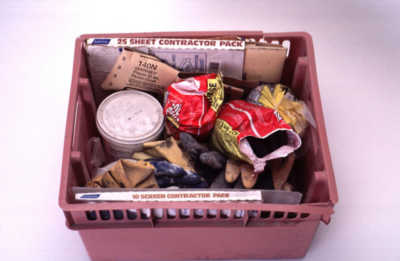 Files
A tool, usually made of hardened steel, with cutting ridges for forming or smoothing surfaces, especially metal
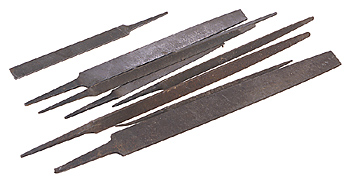 [Speaker Notes: Definition: http://www.merriam-webster.com/dictionary/file]
Grit
The size of abrasive particles usually expressed as their mesh size - the number of openings per inch of mesh
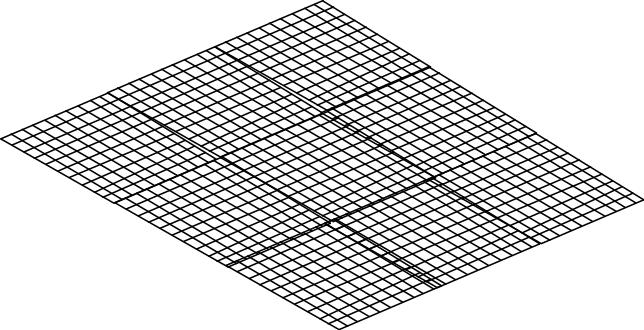 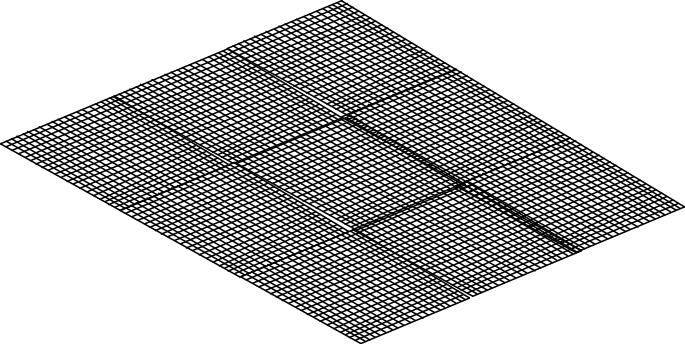 200 Grit Mesh
100 Grit Mesh
[Speaker Notes: Definition: http://www.merriam-webster.com/dictionary/]
Sandpaper
Strong paper coated with a layer of sand or other abrasive, used for smoothing or polishing
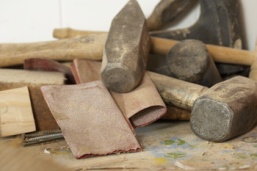 Files
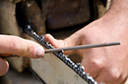 Sizes of Files
Files are made with lengths from four inches to eighteen inches long. The length increases by two inches at a time  (4”, 6”, 8”… 18”).
The teeth spacing increases with size change. A four inch smooth mill file has finer teeth than the teeth of an eighteen inch smooth mill file
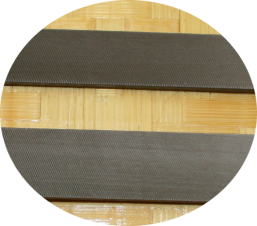 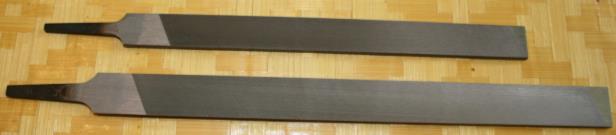 Types of Files
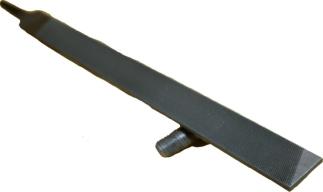 Flat
used on flat surfaces only


Half Round or Cabinet
used on curved or flat surfaces
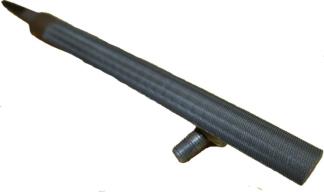 Types of Files
Three Square
used on inside angles

Round
used on inside holes
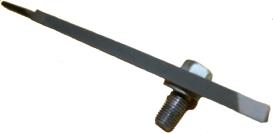 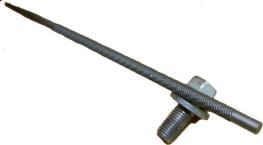 Types of Files
Rat tail             	
used on small, inside holes

Rasp		
used on wood

4 in hand file
used on wood 
combination of file and rasp
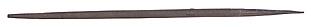 Tapered
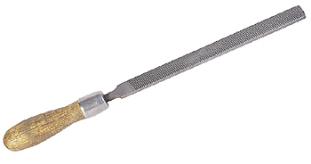 All Shapes
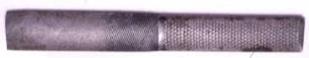 Parts of a File
Tang
Edge
Face
Heel
Toe
Length
File Cuts
This is the coarseness of the teeth on a file  
The cuts from coarse to fine are as follows: rough, middle, bastard, second cut smooth, and dead smooth
[Speaker Notes: The term “Bastard” is old English for odd or different.]
File Cuts
DOUBLE CUT
SINGLE CUT
The teeth are cut in only one direction 
The difference between same size files is that there are more cuts per inch
The teeth are cut in two directions or angles
SMOOTH
SECOND
BASTARD
SECOND
BASTARD
SMOOTH
Using a File
Filing– pushing the file across the surface of the metal being cut
Draw filing– pushing the file down the length of the metal being cut
Lathe filing– pushing the file against the rotation of the metal being turned on the lathe
How to Hold a File
Hold the file with the handle in your dominant hand, placing your other hand on the toe end of the file
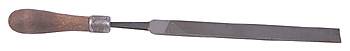 Directions to Cross File
The metal should be held in a vise for filing
Place the file on the metal, apply pressure, and push the file across the surface of the metal
Lift the file from the metal on the return stroke
-Dragging the file back across the metal will dull the file
The file can be turned at an angle to the metal to make the filing easier
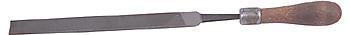 Directions to Draw File
The metal should be held in a vise for filing
Place the file on the metal, apply pressure, and push the file down the length of the metal
Lift the file from the metal on the return stroke
-Dragging the file back across the metal will dull the file 
The file can be turned at an angle to the metal to make the filing easier
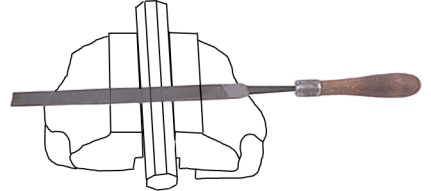 Directions to Lathe File
The metal should be held mounted in the lathe
Place the file on the metal, apply pressure, and push the file across the surface of the metal
Lift the file from the metal on the return stroke
- Dragging the file back across the metal will dull the file
The file can be turned at an angle to the metal to make the filing easier
Sandpaper
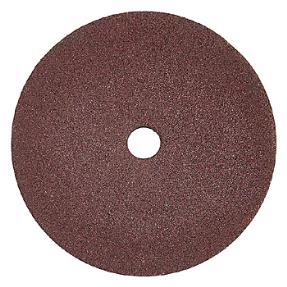 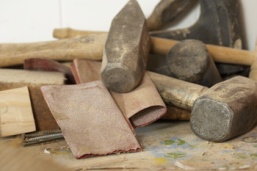 Sandpaper Grit
Grit sizes used in metal working are from 60 grit to 2,000 grit
Course grits 60 to 120
Medium grits 180 to 320
Fine grits 400 to 600
Super fine grits 1000 and up
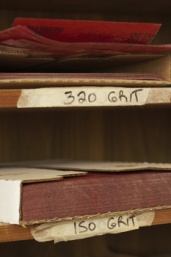 Sanding Metal
Machine sanding can be done using an angle grinder with a sanding disk attached
 When sanding metal by hand, wrap a section of sandpaper around a file, and use the draw filing method to sand the material
Start sanding the metal with the coarsest grit paper to remove the imperfections from the surface
When the imperfections are removed, switch sanding grits to a finer grit and sand the scratches made by the courser sandpaper
Sanding Metal
The project should be free of all surface scratches and imperfections when you finish sanding
Sanding through the different grits will make smaller scratches on the surface of the materials
Sand in a sequence from 80, 120, 200, 400, 600, 800, to 1,000 grit; then, finish with 2,000 grit. This will give the project a luster that can be polished to a high luster
Resources
http://www.merriam-webster.com/dictionary/file
http://dictionary.reference.com
http://www.osha.gov/pls/oshaweb/owadisp.show_document?p_table=STANDARDS&p_id=9839